ГжельТема:«История балтийского происхождения»
Над презентацией 
работала: 
Глушкова Л.П. - учитель ИЗО, первая квалификационная
категория,
МБОУ "Усть - Удинская СОШ №2"
2013г.
История
Название Гжель имеет балтийское происхождение, вследствие чего наиболее близкие ему топонимические параллели находятся на западе, в области балтийской гидронимии. Так, в левобережье верхнего Приднепровья находим реку Агжелка, она же Гжелка, Гжолка, Гжелька; в Смоленской области близко к рассматриваемому названию река Гжать (правый приток Вазузы), а название её притока Кзелка сопоставимо с Кжеля, наиболее ранней формой названия села Гжель (чередование ж-з в названиях Верхнего Поднепровья встречается часто). Допускается образование гидронима Гжель из балтийского gud(i)-el- (сравни др.-прусск. 'кустарник'). Эта основа широко представлена в балтийской гидронимии: прусск. Gudeniten, лит. Gudelupis, латыш. Guddel, курш. Gudde и ряд других.
В 1770 году…
В 1770 году Гжельская волость была целиком приписана
 к Аптекарскому приказу «для алхимической посуды». 
Великий русский учёный М. В. Ломоносов, 
по достоинству оценивший гжельские глины, 
написал о них столь возвышенные слова: 
«…Едва ли есть земля самая чистая и 
без примешания где на свете, кою химики 
девственницею называют, 
разве между глинами для фарфору употребляемыми, 
такова у нас гжельская… , которой нигде не видал я белизною превосходнее…».
До середины 18 века…
До середины XVIII века Гжель делала обычную 
для того времени гончарную посуду,
 изготавливала кирпич, гончарные трубы, изразцы, 
а также примитивные детские игрушки, снабжая ими Москву.
 Полагают, что количество выпускаемых тогда игрушек
 должно было исчисляться сотнями тысяч штук в год.
Около 1800 года…
Около 1800 года в деревне Володино[неоднозначная ссылка] Бронницкого уезда крестьяне, братья Куликовы,
 нашли состав белой фаянсовой массы. Там же около 1800—1804 годов был основан и первый фарфоровый завод. Павел Куликов, его основатель, научился технике изготовления фарфора, работая на заводе Отто в селе Перово. Желая сохранить секрет выработки фарфора, Куликов всё делал сам, имея только одного рабочего, но, по преданиям, двух гончаров. Г. Н. Храпунов и Е. Г. Гусятников тайно проникли в мастерскую Куликова, срисовали горн (печь для обжига изделий) и завладели образцами глины, после чего открыли собственные заводы. Завод Куликова замечателен тем, что от него пошло фарфоровое производство Гжели.
После 1802 года…
После 1802 года, когда была найдена светлая серая глина близ деревни Минино, 
в Гжели возникло производство полуфаянса, 
из которого во множестве делали квасники, кувшины и кумганы. 
Со второй половины 20-х годов XIX века 
многие изделия расписывали только синей краской.
 Полуфаянс отличался грубым строением и малой прочностью.
К 1812 году…
К 1812 году в Гжели насчитывается 25 заводов, выпускающих посуду.
 Среди них самыми популярными были заводы Ермила Иванова 
и Лаптевых в деревне Кузяево.
 По подписям на оставшихся изделиях известны мастера Никифор Семёнович Гусятников, Иван Никифорович Срослей, Иван Иванович Кокун.
 Кроме посуды, делали игрушки в виде птиц и зверей и декоративные статуэтки на темы из русского быта. 
Блестящие белые лошадки, всадники, птички, куклы, миниатюрная посуда расписывались лиловой, жёлтой, синей и коричневой красками в своеобразном народном стиле. Краски наносились кистью. 
Мотивами этой росписи являлись декоративные цветы, листья, травы.
…19 века…
Вторая четверть XIX века — период наивысших художественных достижений гжельского керамического искусства во всех его отраслях. Стремясь получить тонкий фаянс и фарфор, владельцы производств постоянно совершенствовали состав белой массы.
C середины XIX века многие гжельские заводы приходят в упадок, и керамическое производство сосредотачивается в руках Кузнецовых, некогда выходцев из Гжели. После революции кузнецовские заводы были национализированы.
Только с середины 20 века…
Только с середины XX века в Гжели начинается восстановление промысла, отметившего недавно своё 670-летие.
 В 1930-х и 1940-х здесь была сосредоточена почти 
половина всех фарфорофаянсовых предприятий России.
В 1912 году на Казанской железной дороге на ветке Москва-Черусти 
была открыта железнодорожная станция, 
получившая название по местности — Гжель. 
Выросший при станции посёлок также называется Гжель.
 Посёлок состоит из двух частей, 
неофициально именуемых «Посёлок известкового завода»,
 или «Известковый» 
(по имени находившегося здесь и снесённого известкового завода), 
и «Посёлок кирпичного завода», или «Труженик».
Элементы узоров Гжели
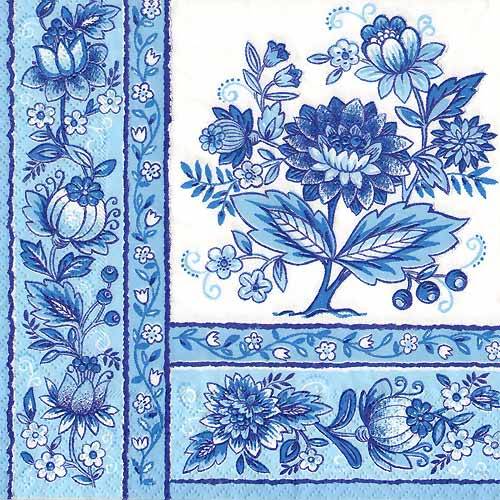 Творческий путь
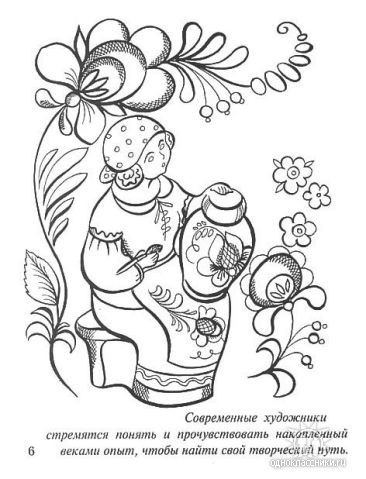 Птица счастья
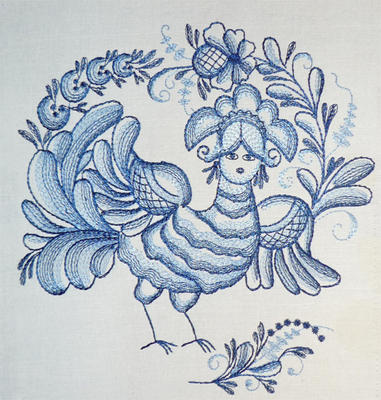 Подмалевок
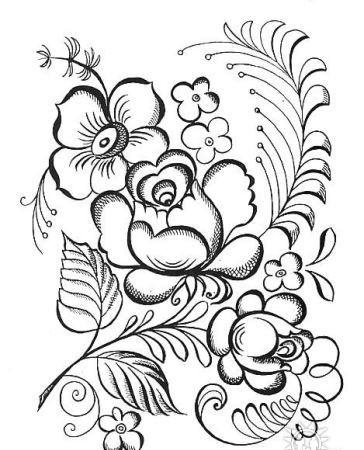 Натюрморт
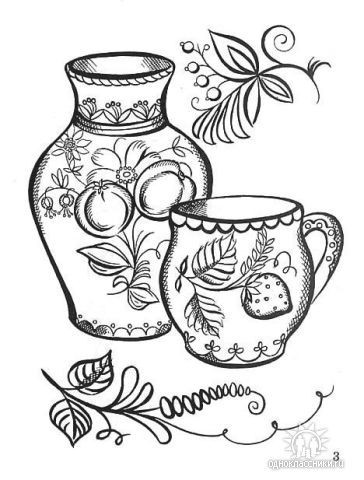 Чудо «Розаны»
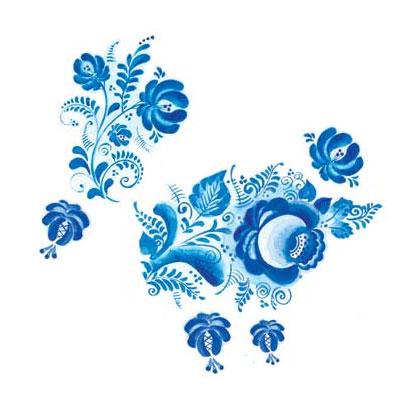 Дощечка
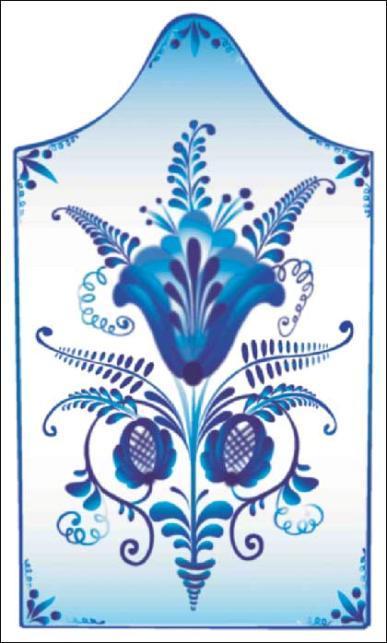 Вышивка
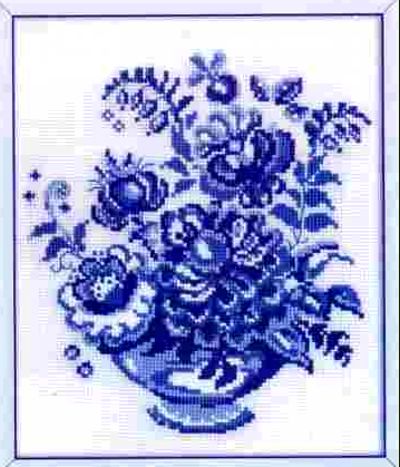 Натюрморт - вышивка
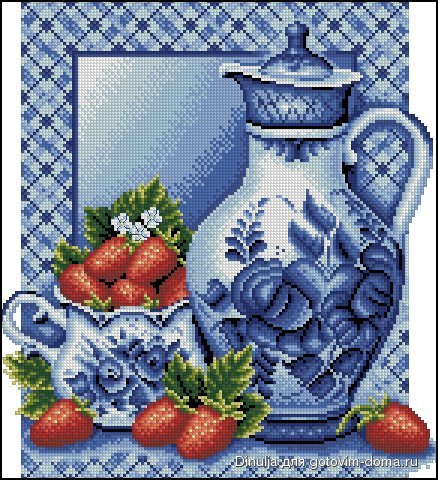 Вязанные изделия крючком
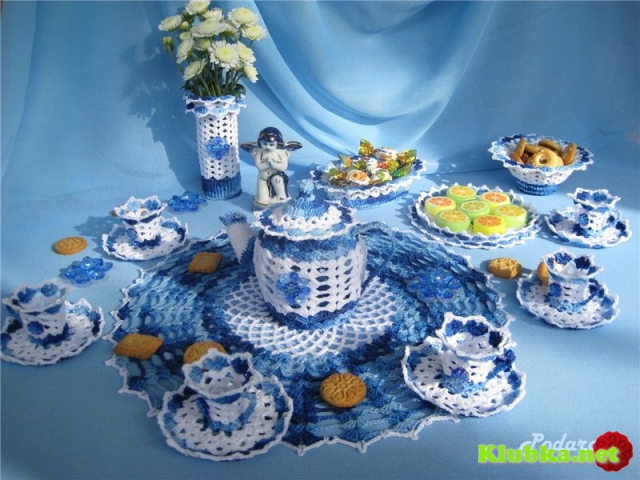 Солонки
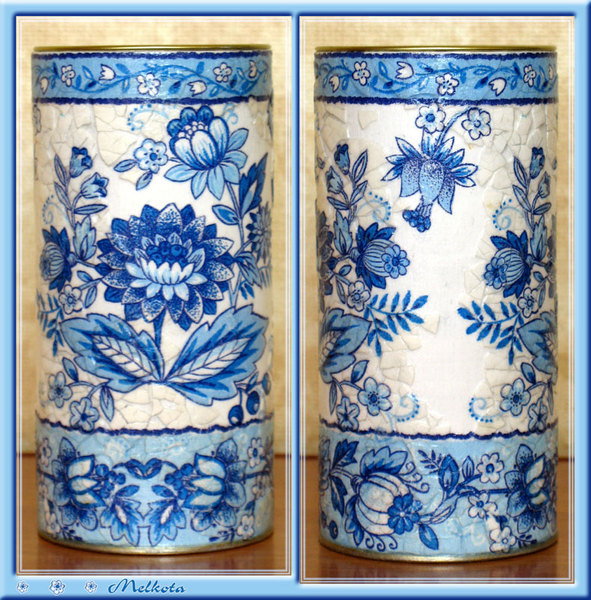 Фарфоровая посуда
Разновидности изделий гжельских мастеров
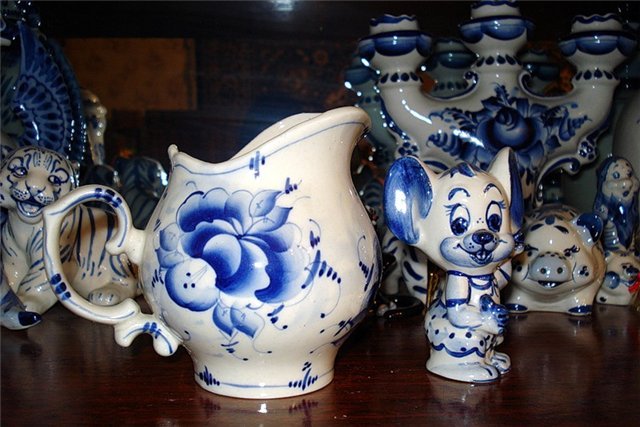 Светильник
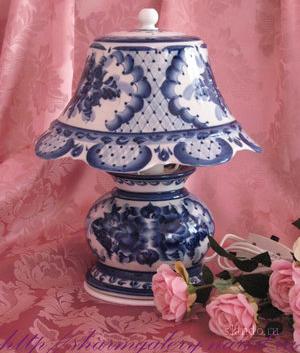 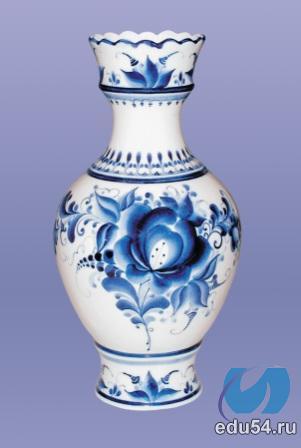 Кувшин
Поднос
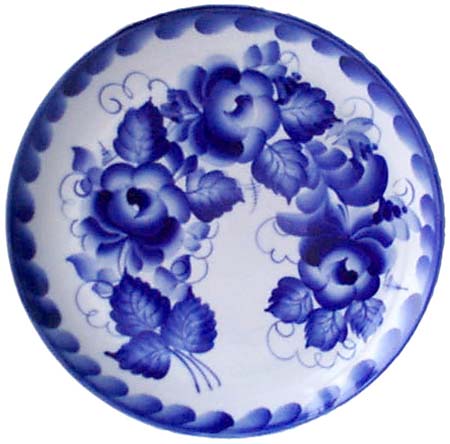 Кувшин
Кувшин
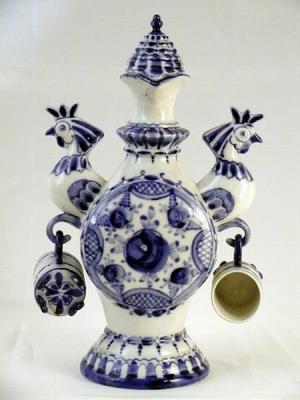 Мой Вернисаж
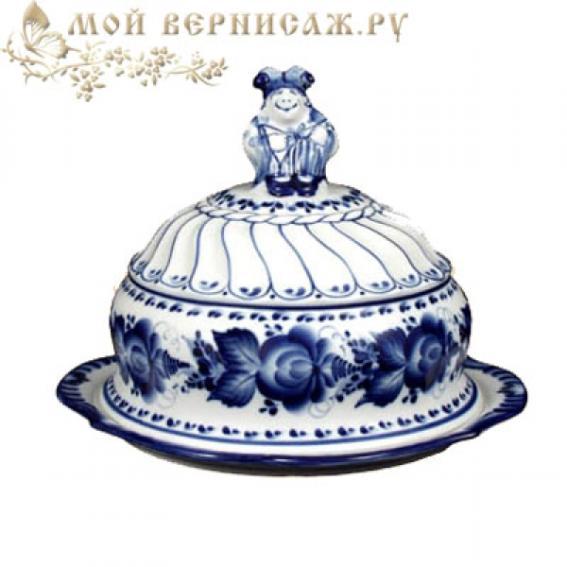 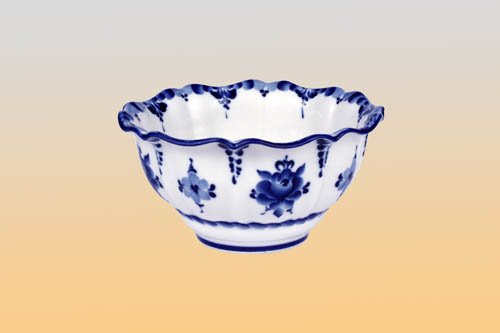 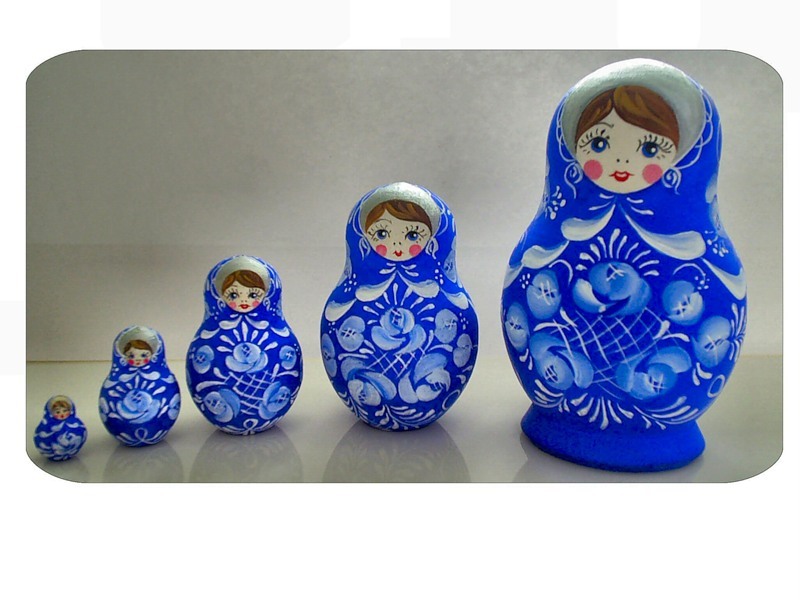 Матрешки
Гжельские    игрушки,
сувениры
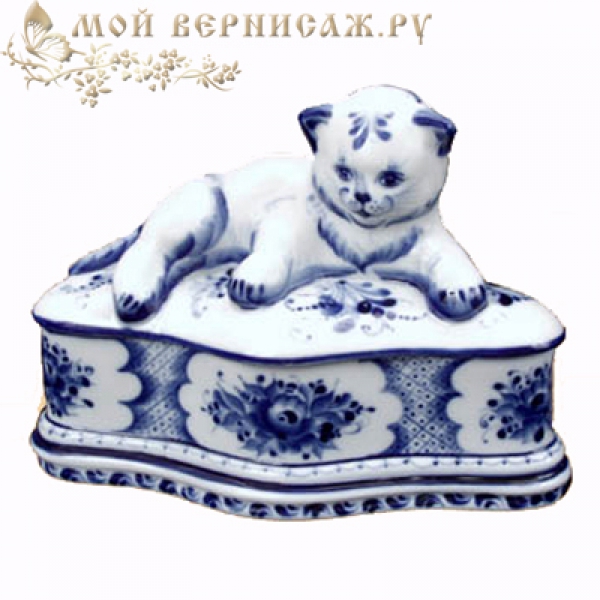 Бабочка
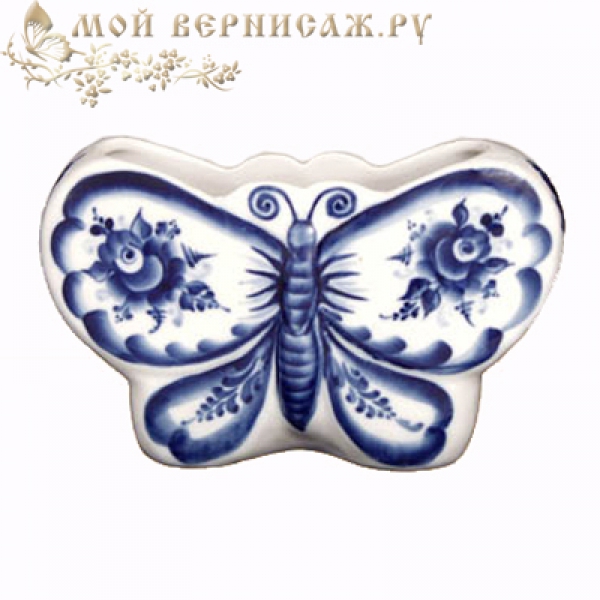 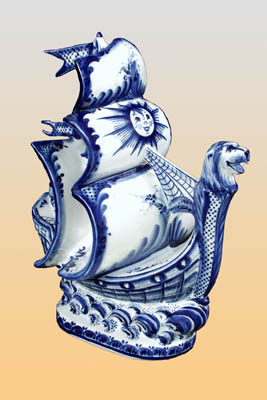 Часы «Теремок»
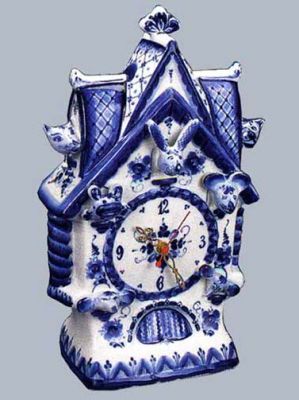 Птица -  Пава
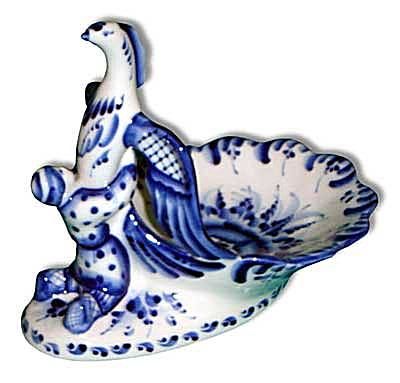 Кот в сапогах
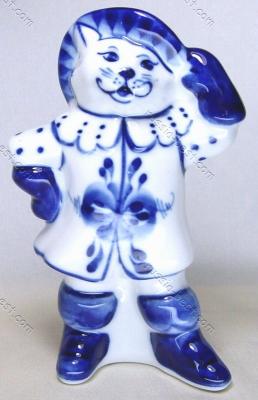 Слоник
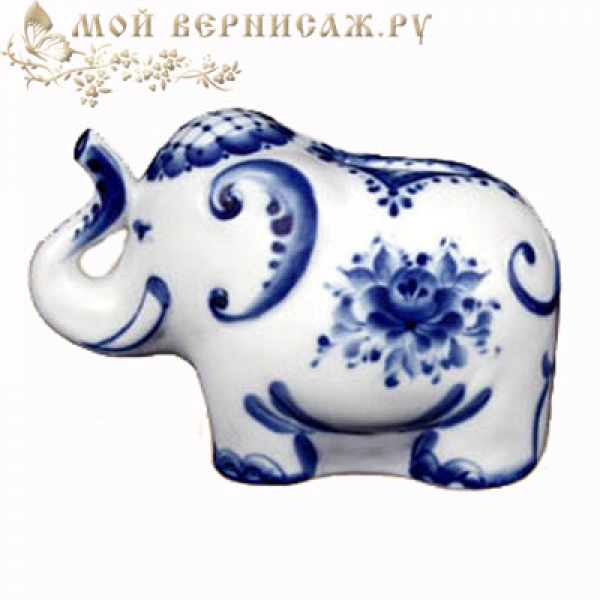 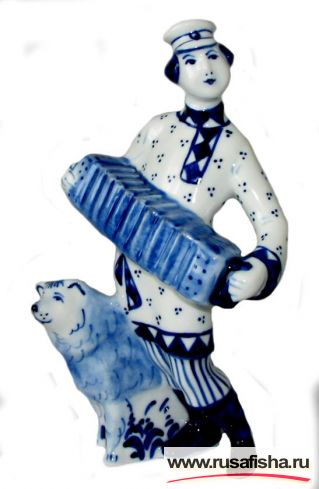 Собачка
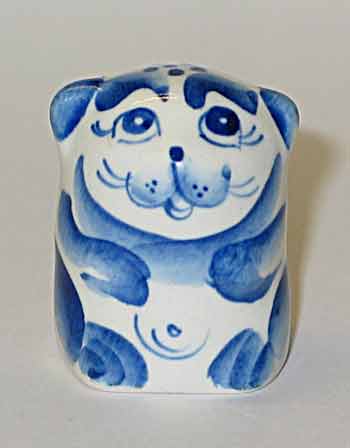 Ракеты
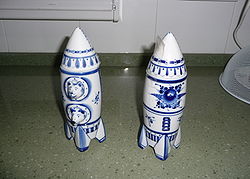 Обезьянки
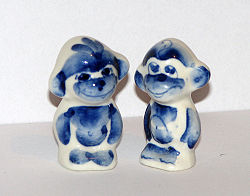 Подарочные игрушки «Котики»
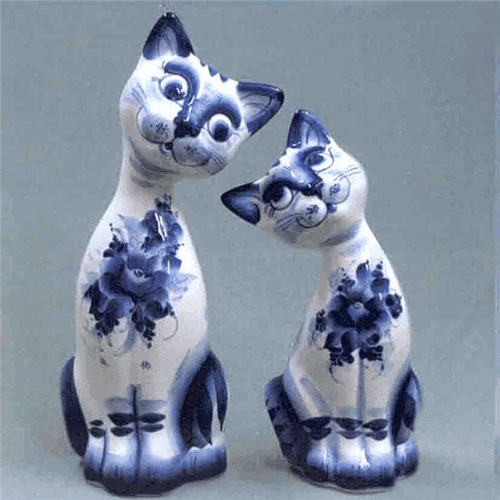 Спасибо за внимание !
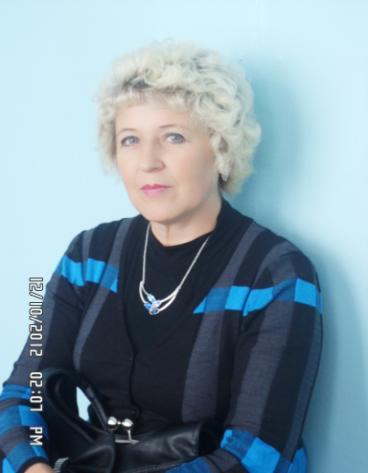